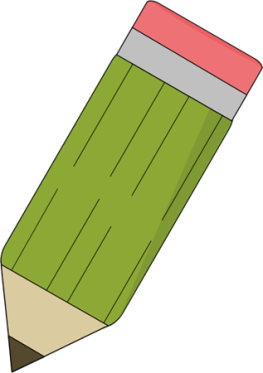 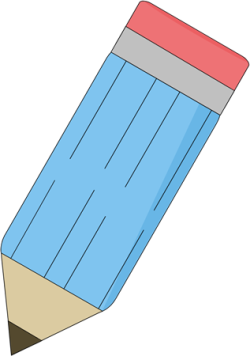 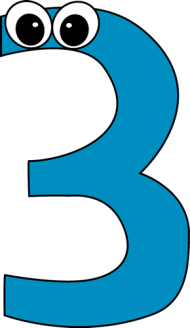 lowell
sara
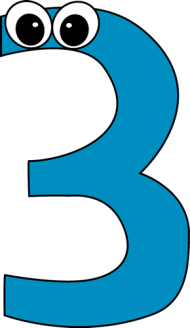 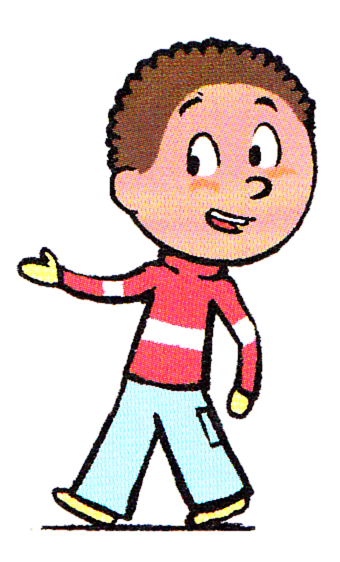 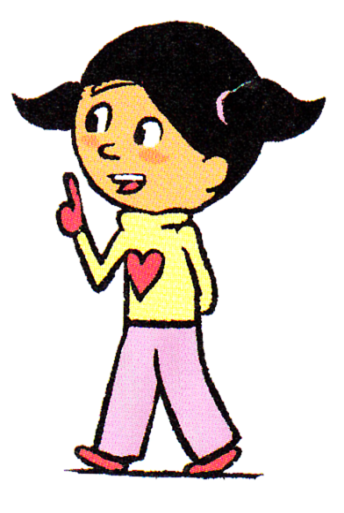 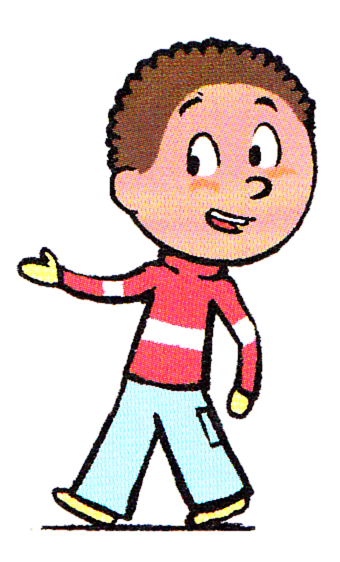 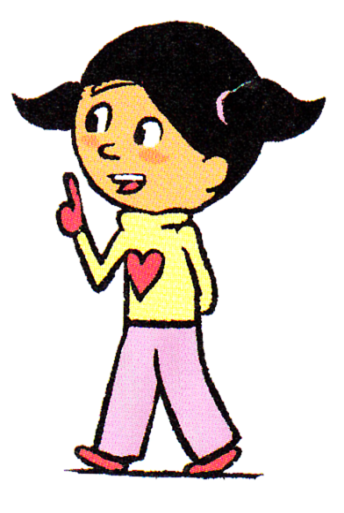 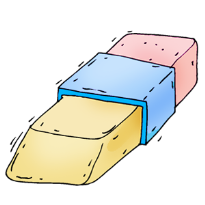 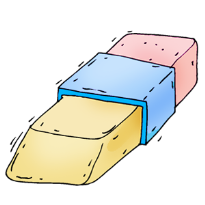 LOWELL
SARA
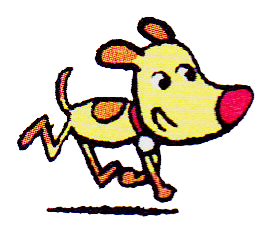 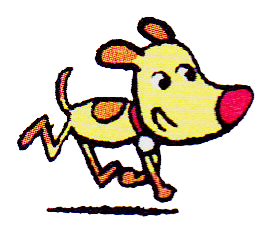 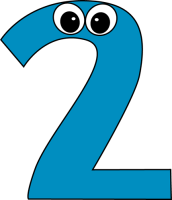 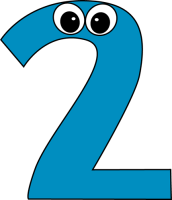 Bienvenue 
au CP
Bienvenue 
au CP
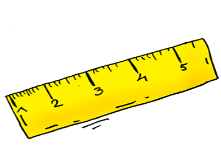 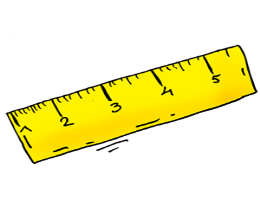 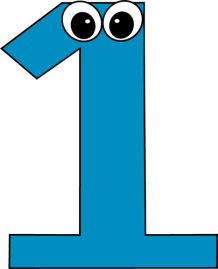 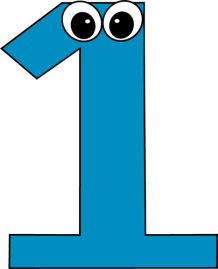 Année scolaire 2016/2017
Année scolaire 2016/2017
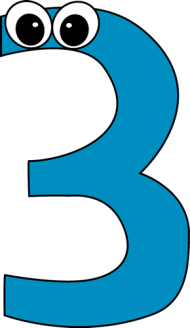 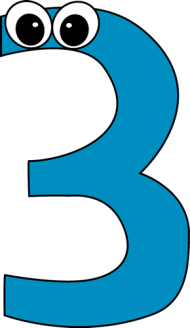 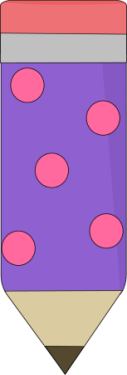 robin
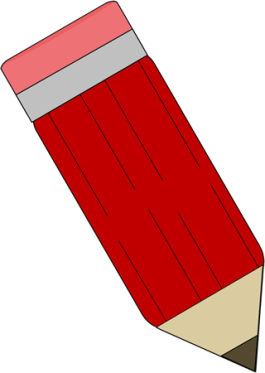 naomie
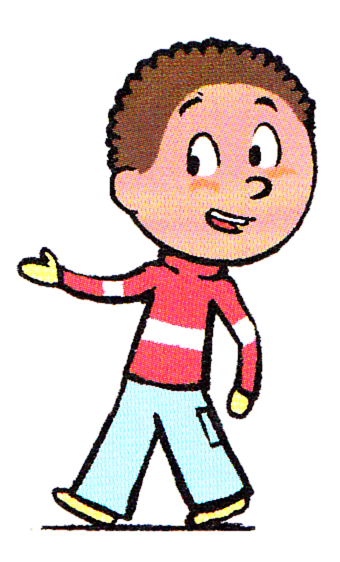 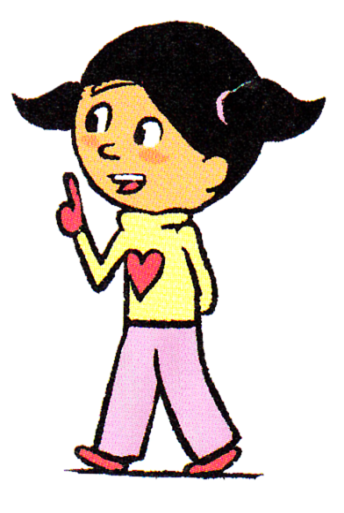 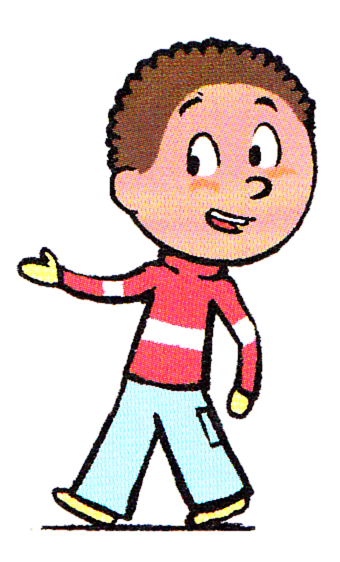 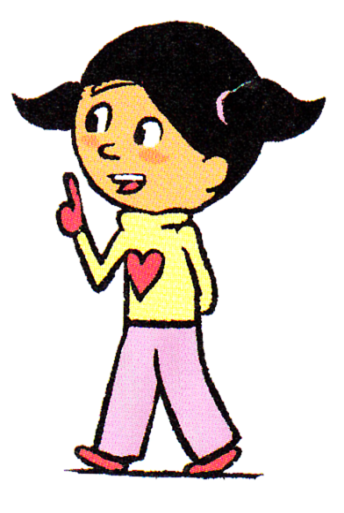 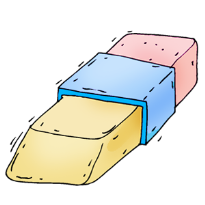 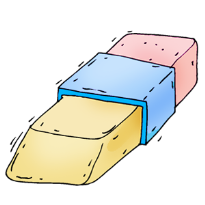 ROBIN
NAOMIE
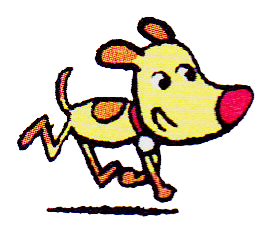 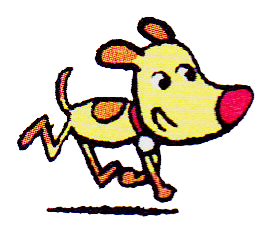 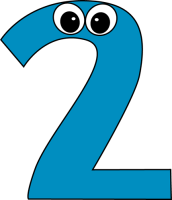 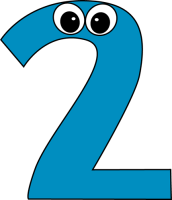 Bienvenue 
au CP
Bienvenue 
au CP
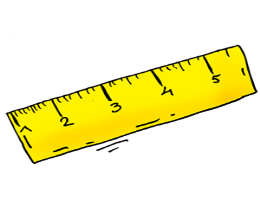 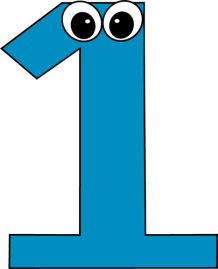 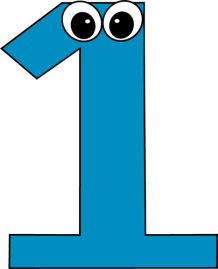 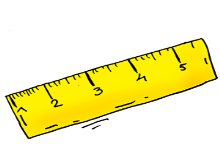 Année scolaire 2016/2017
Année scolaire 2016/2017
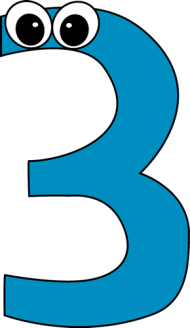 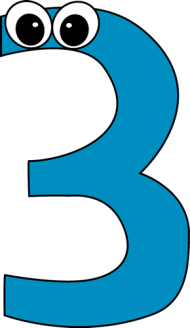 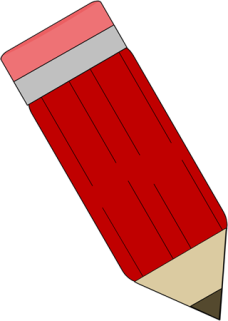 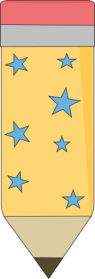 lucas
lois
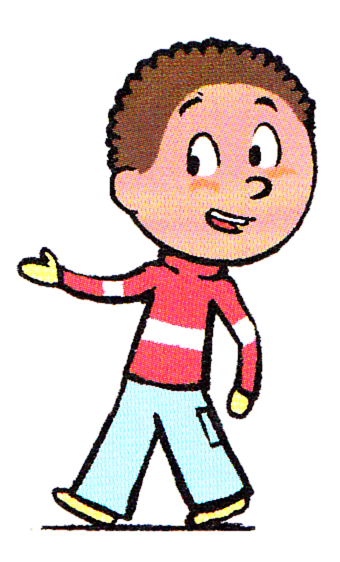 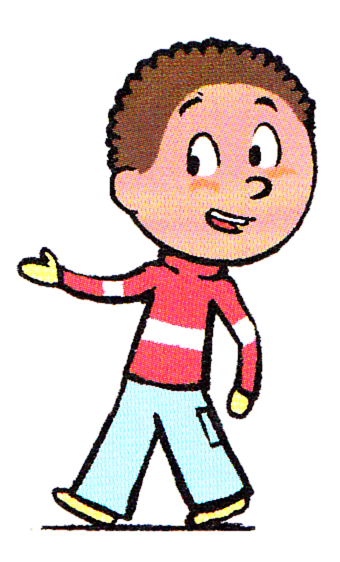 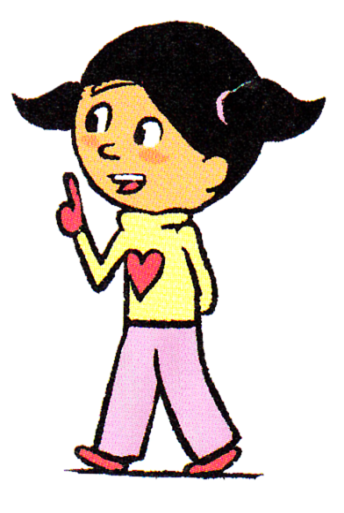 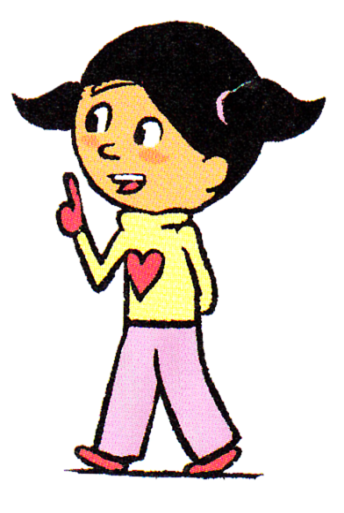 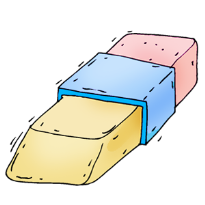 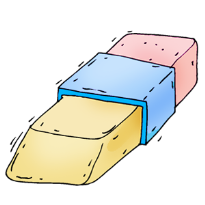 LUCAS
LOIS
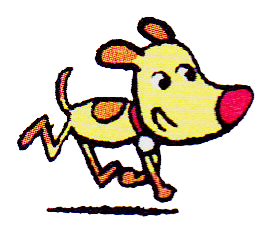 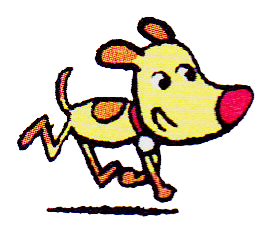 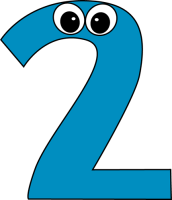 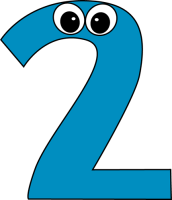 Bienvenue 
au CP
Bienvenue 
au CP
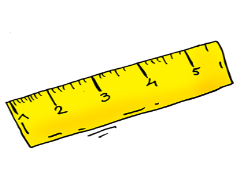 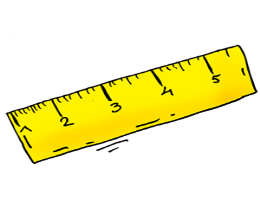 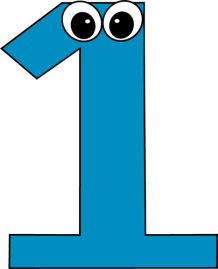 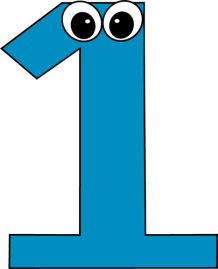 Année scolaire 2016/2017
Année scolaire 2016/2017
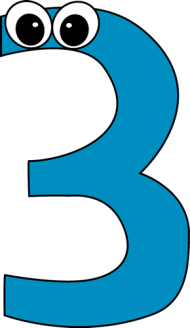 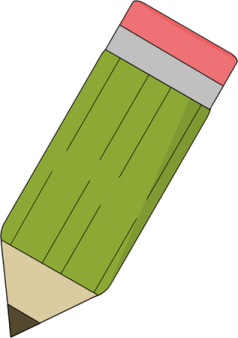 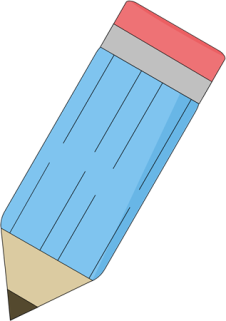 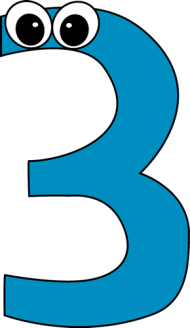 oscar
malone
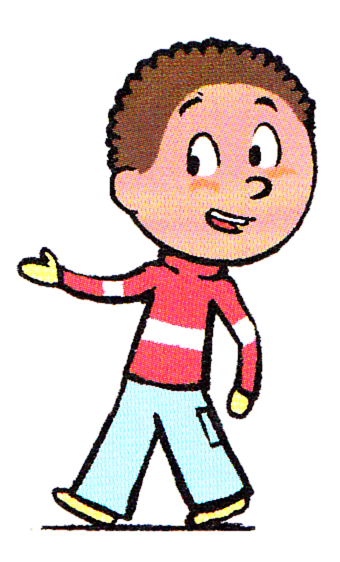 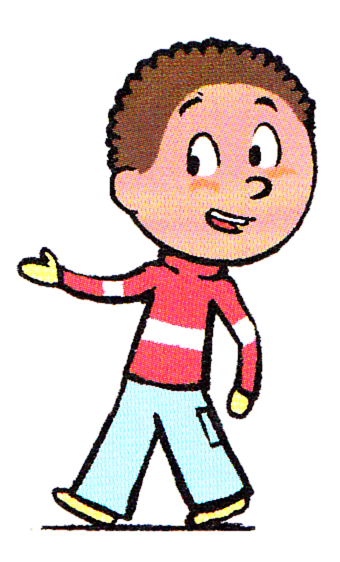 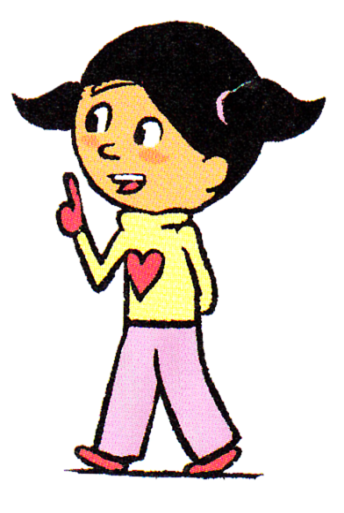 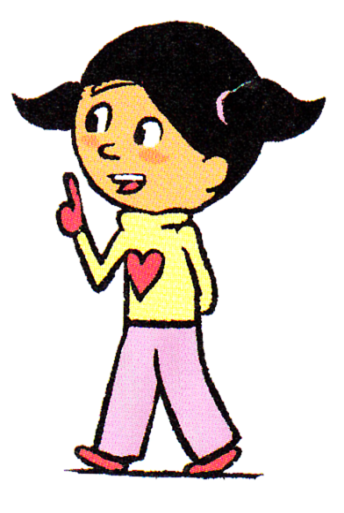 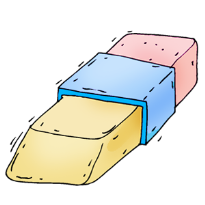 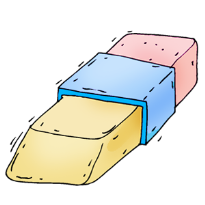 OSCAR
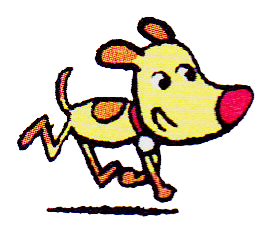 MALONE
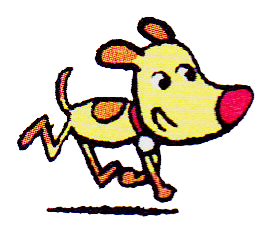 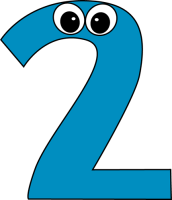 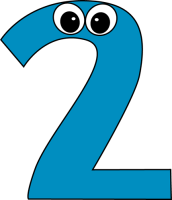 Bienvenue 
au CP
Bienvenue 
au CP
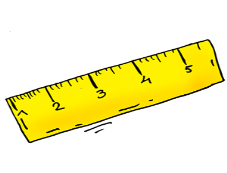 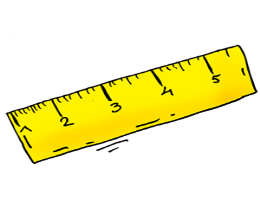 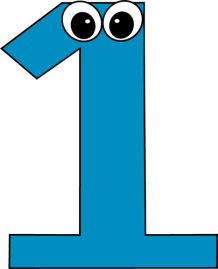 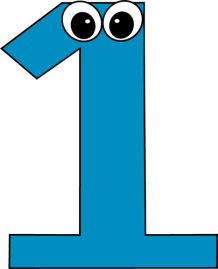 Année scolaire 2016/2017
Année scolaire 2016/2017
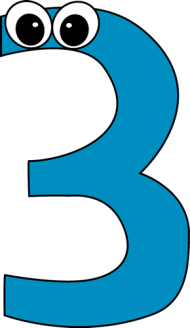 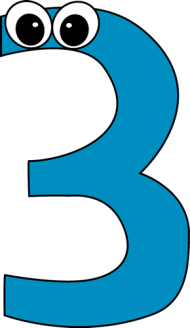 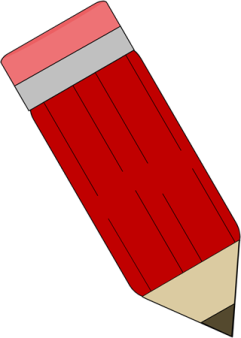 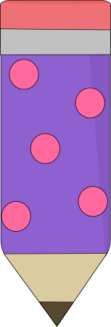 emma
arthur
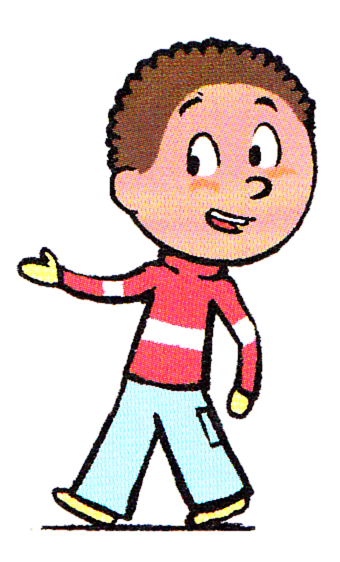 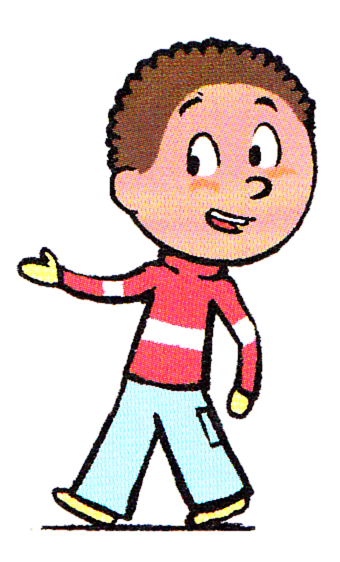 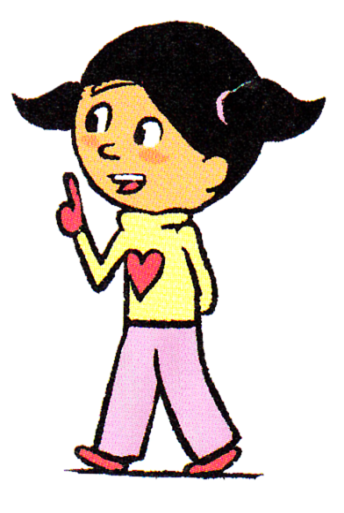 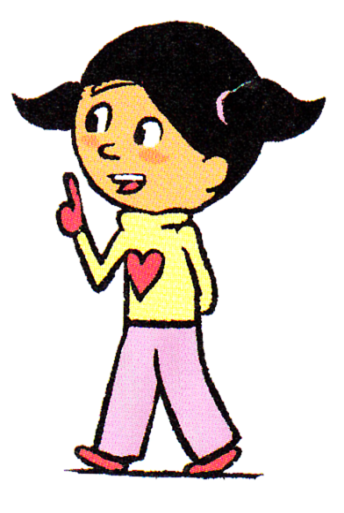 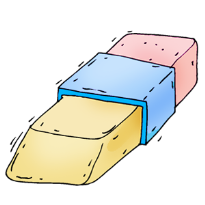 EMMA
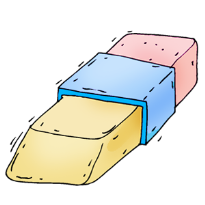 ARTHUR
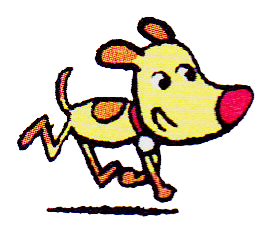 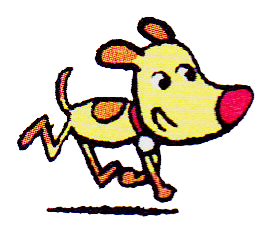 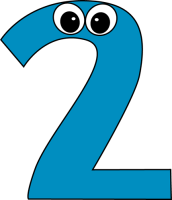 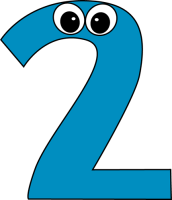 Bienvenue 
au CP
Bienvenue 
au CP
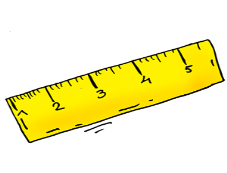 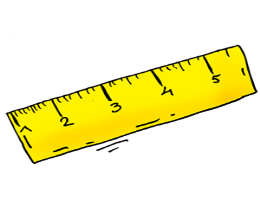 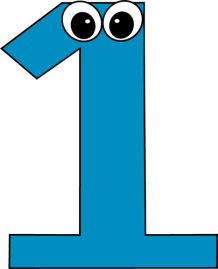 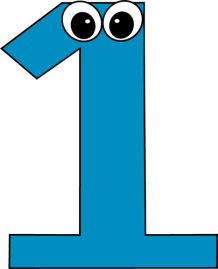 Année scolaire 2016/2017
Année scolaire 2016/2017
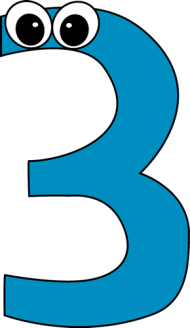 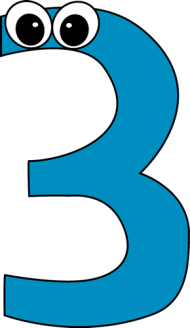 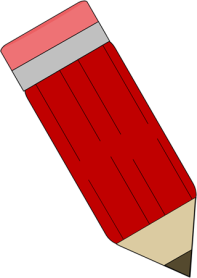 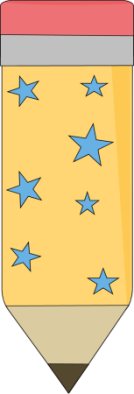 jeanne
lily
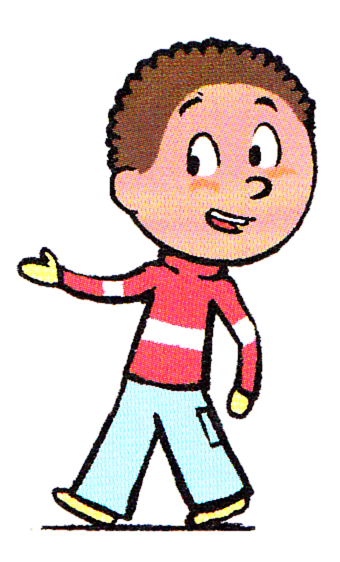 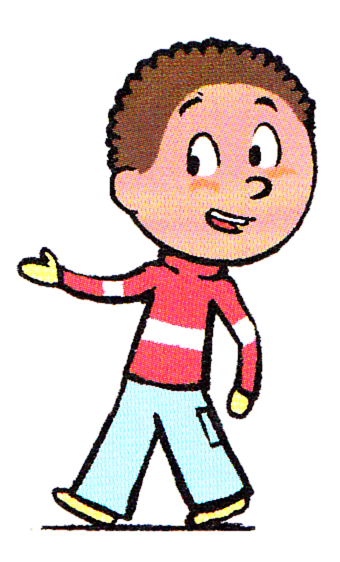 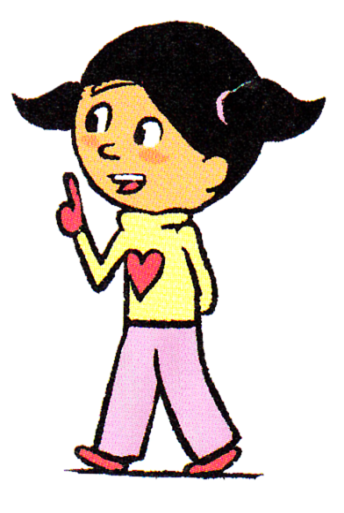 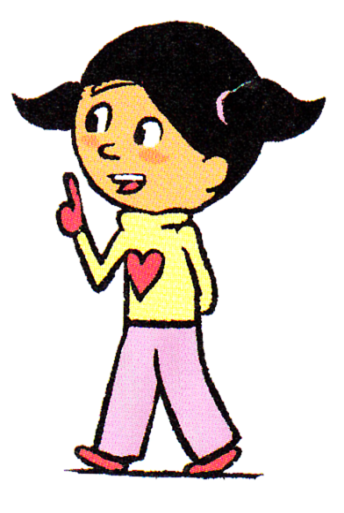 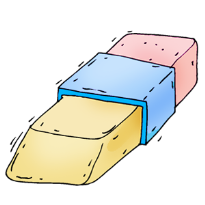 LILY
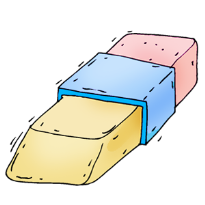 JEANNE
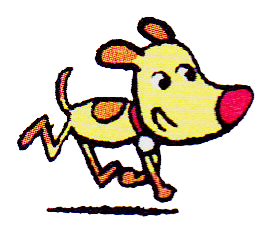 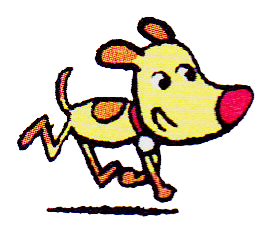 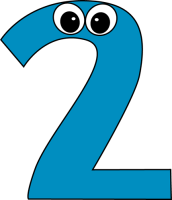 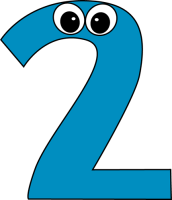 Bienvenue 
au CP
Bienvenue 
au CP
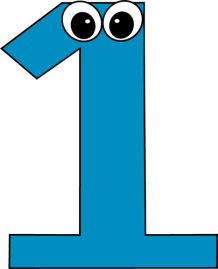 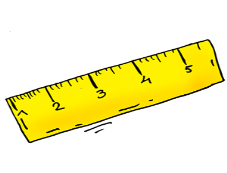 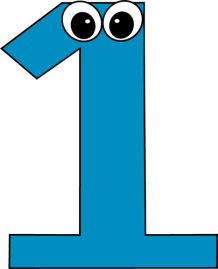 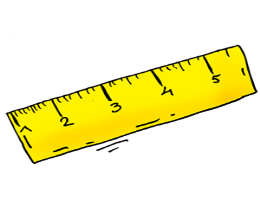 Année scolaire 2016/2017
Année scolaire 2016/2017
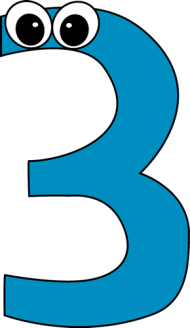 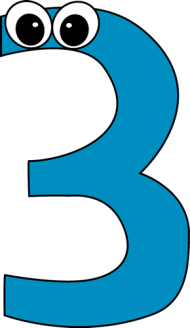 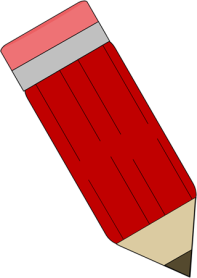 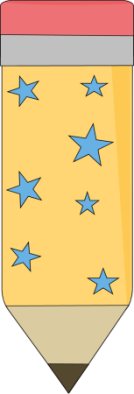 hanoa
lola
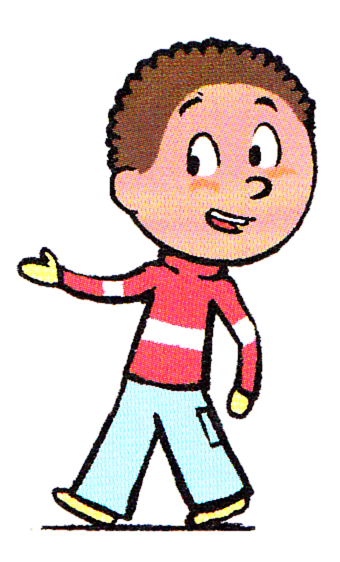 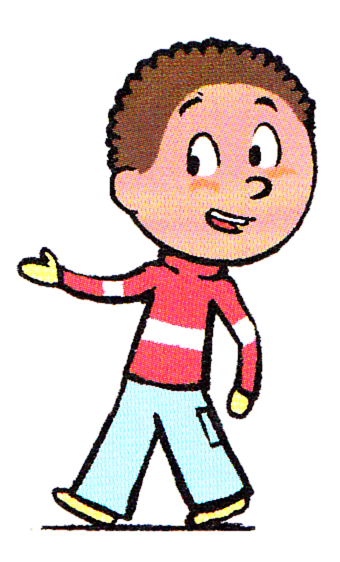 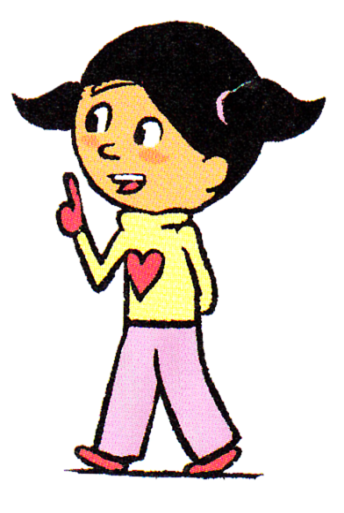 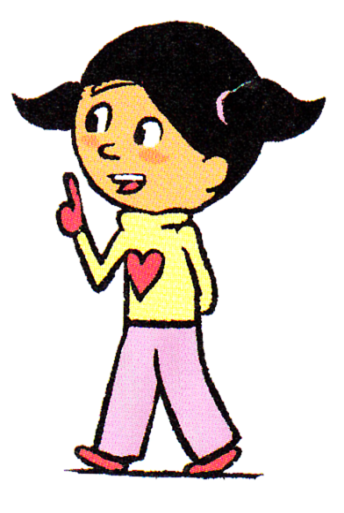 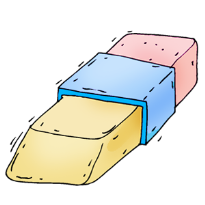 LOLA
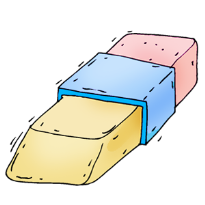 HANOA
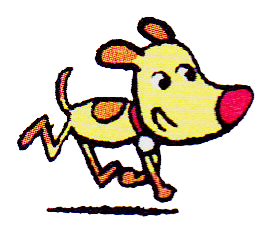 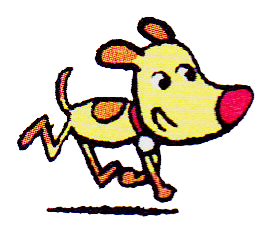 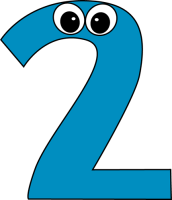 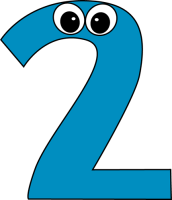 Bienvenue 
au CP
Bienvenue 
au CP
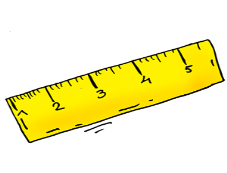 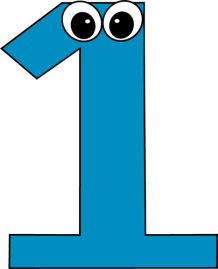 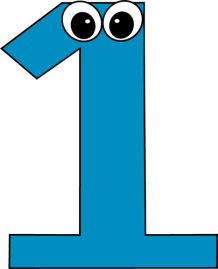 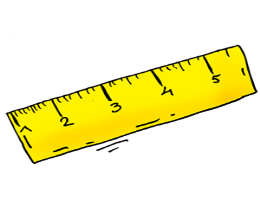 Année scolaire 2016/2017
Année scolaire 2016/2017
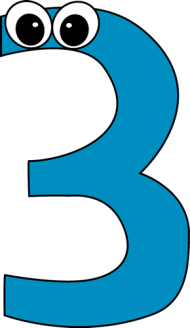 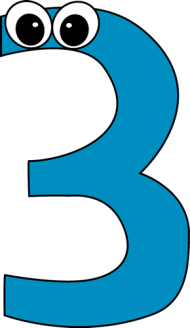 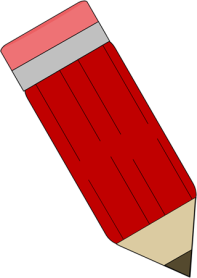 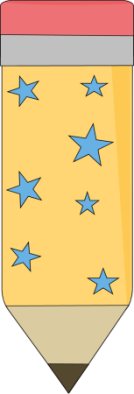 nathan
arya
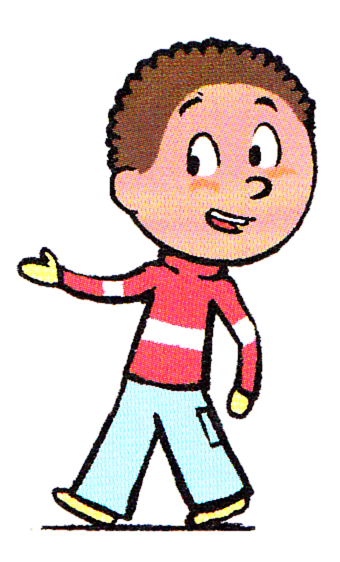 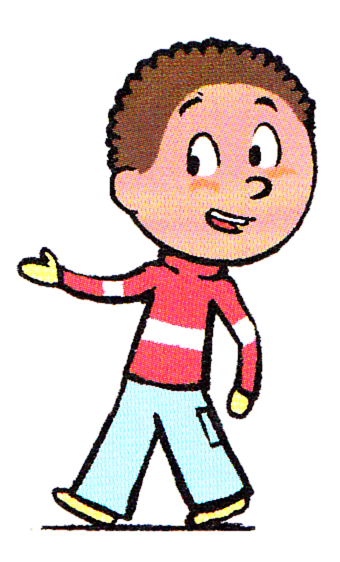 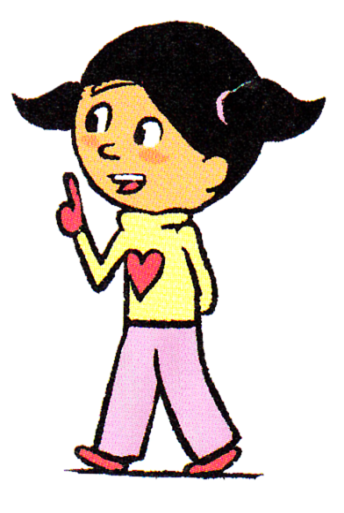 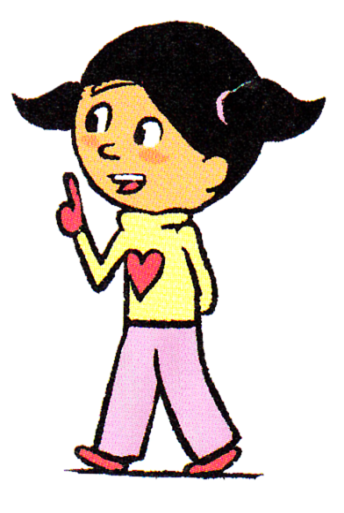 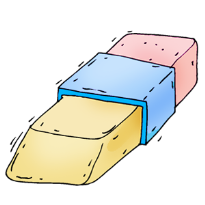 ARYA
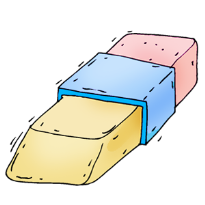 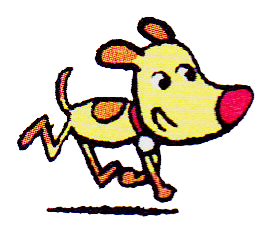 NATHAN
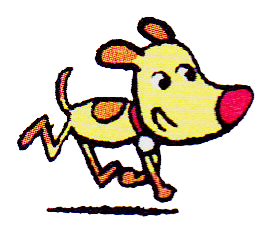 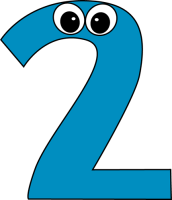 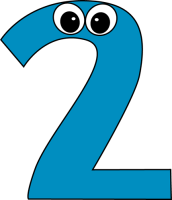 Bienvenue 
au CP
Bienvenue 
au CP
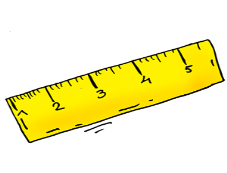 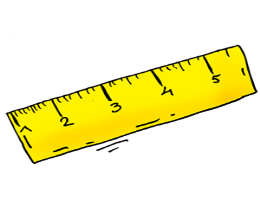 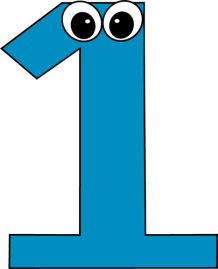 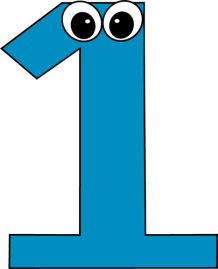 Année scolaire 2016/2017
Année scolaire 2016/2017
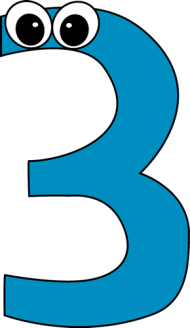 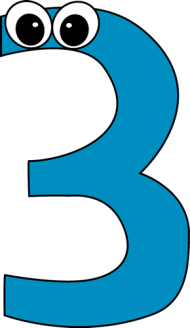 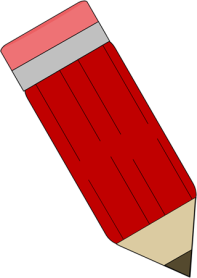 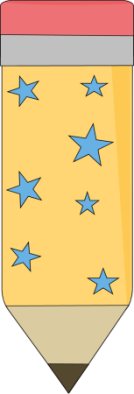 kenzo
emma
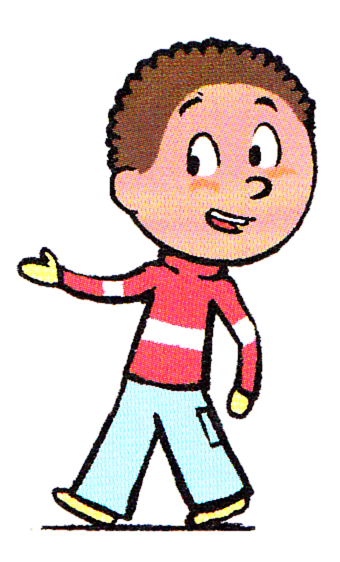 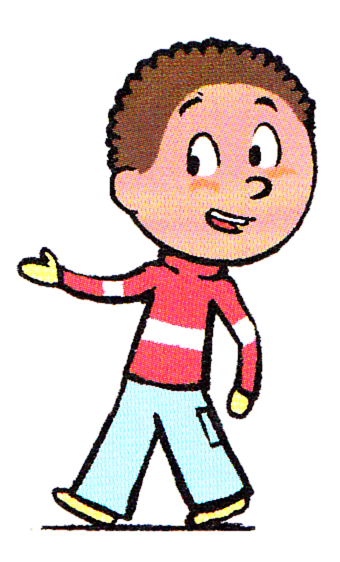 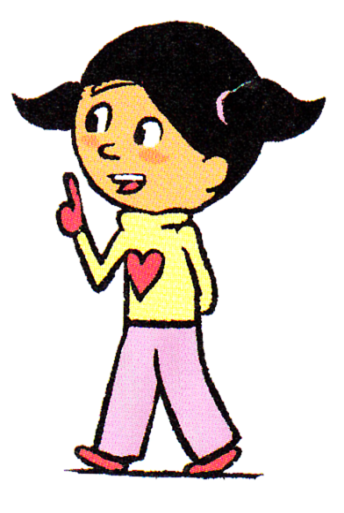 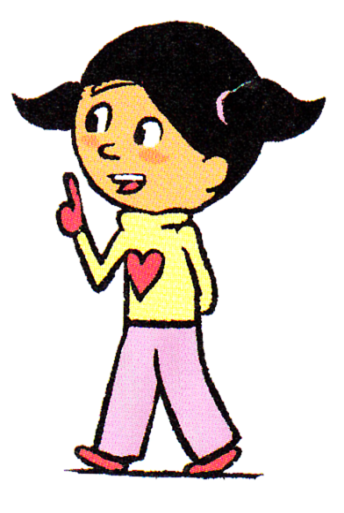 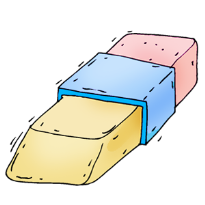 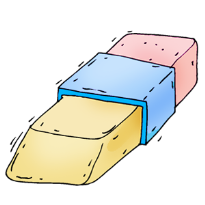 EMMA
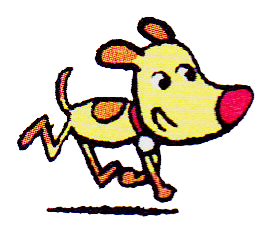 KENZO
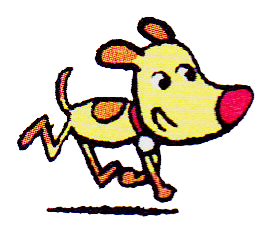 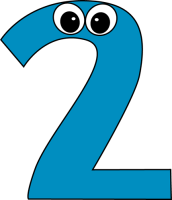 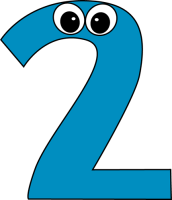 Bienvenue 
au CP
Bienvenue 
au CP
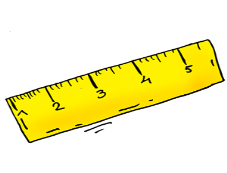 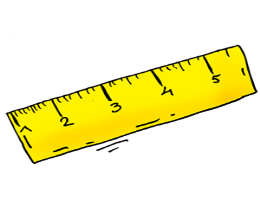 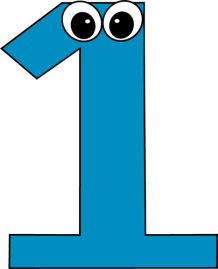 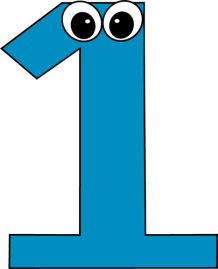 Année scolaire 2016/2017
Année scolaire 2016/2017
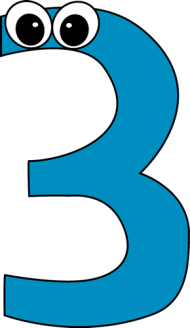 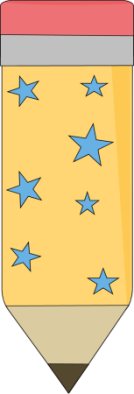 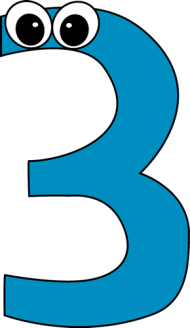 theo
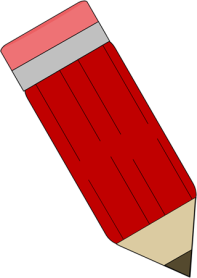 nolan
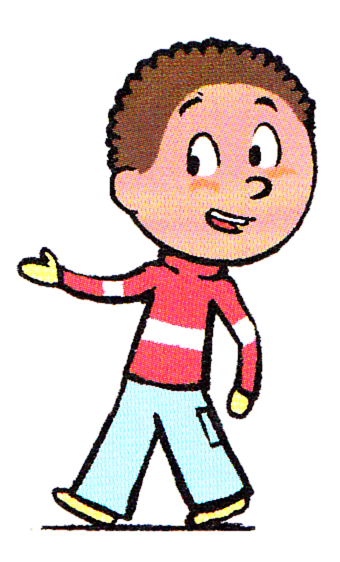 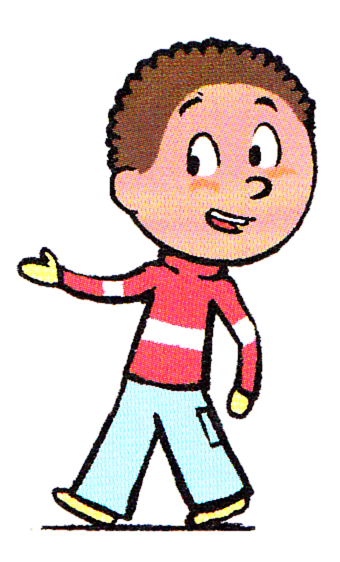 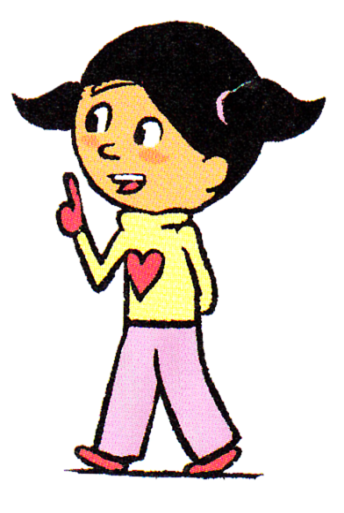 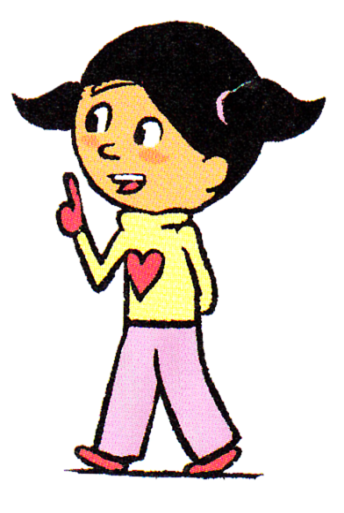 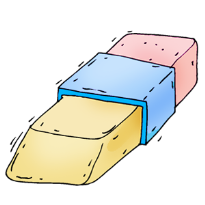 NOLAN
THEO
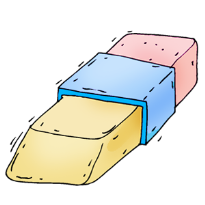 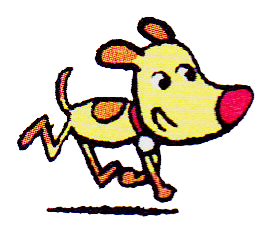 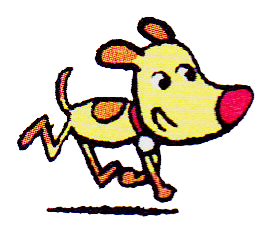 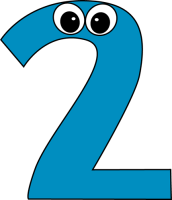 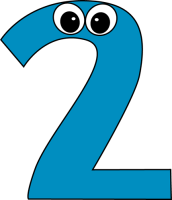 Bienvenue 
au CP
Bienvenue 
au CP
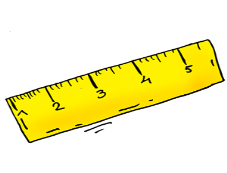 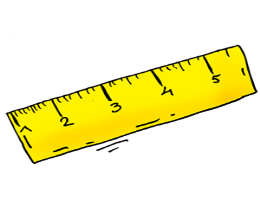 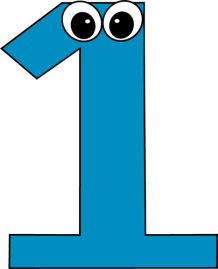 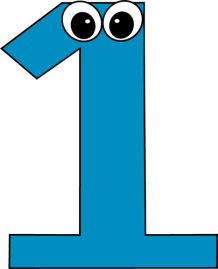 Année scolaire 2016/2017
Année scolaire 2016/2017
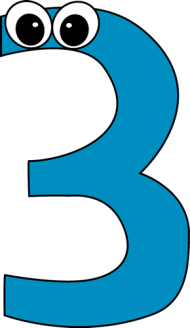 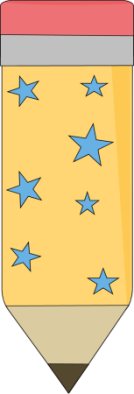 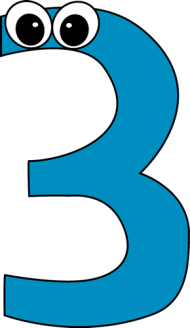 louis
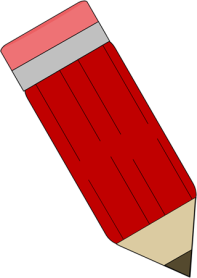 victoria
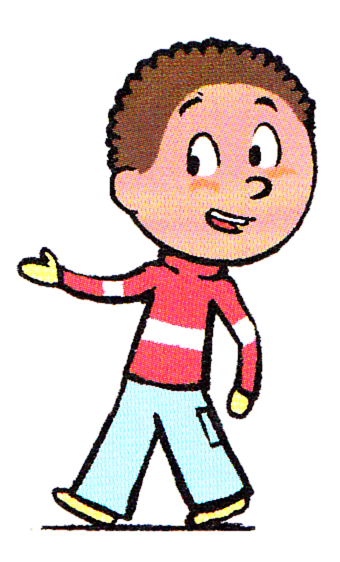 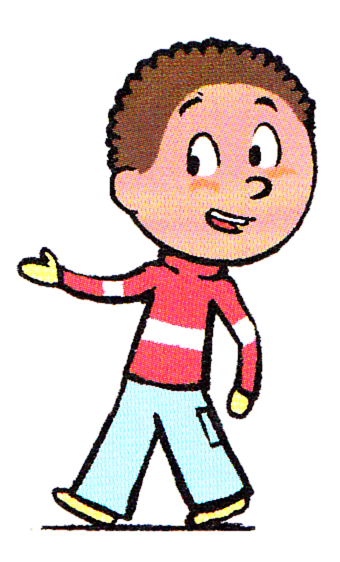 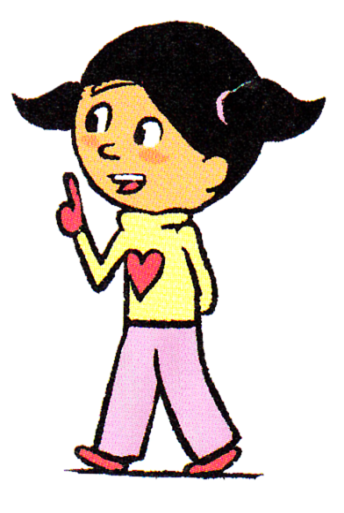 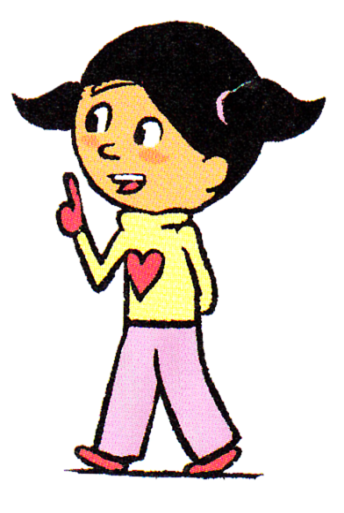 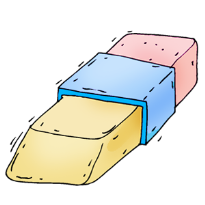 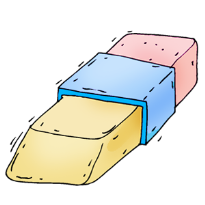 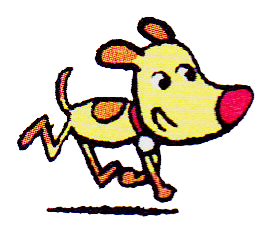 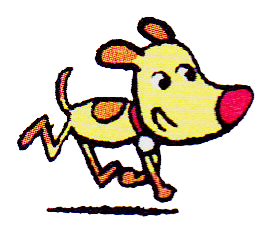 LOUIS
VICTORIA
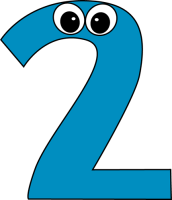 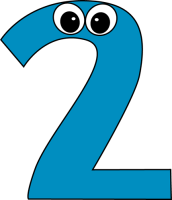 Bienvenue 
au CP
Bienvenue 
au CP
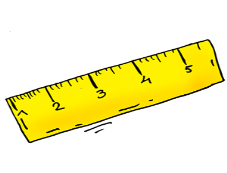 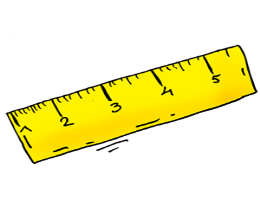 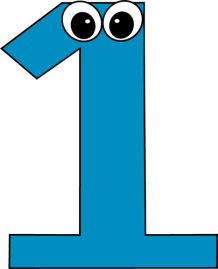 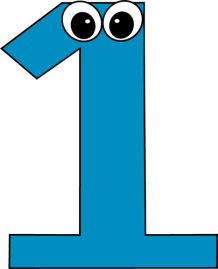 Année scolaire 2016/2017
Année scolaire 2016/2017